Spring-Mass Systems
MAT 275
(c) ASU Math - Scott Surgent. Report errors to surgent@asu.edu
2
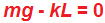 (c) ASU Math - Scott Surgent. Report errors to surgent@asu.edu
3
(c) ASU Math - Scott Surgent. Report errors to surgent@asu.edu
4
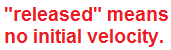 (c) ASU Math - Scott Surgent. Report errors to surgent@asu.edu
5
(c) ASU Math - Scott Surgent. Report errors to surgent@asu.edu
6
(c) ASU Math - Scott Surgent. Report errors to surgent@asu.edu
7
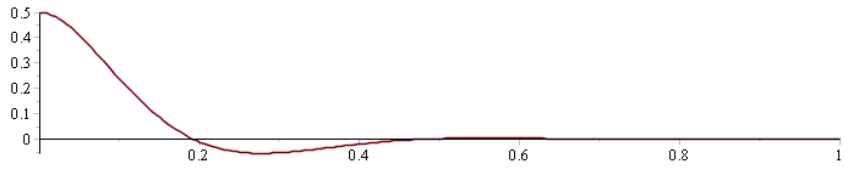 (c) ASU Math - Scott Surgent. Report errors to surgent@asu.edu
8
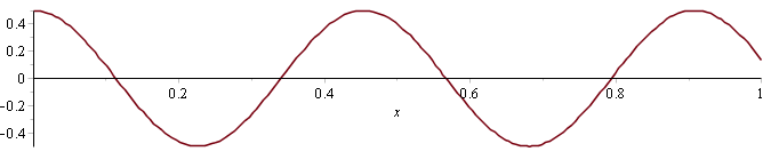 (c) ASU Math - Scott Surgent. Report errors to surgent@asu.edu
9
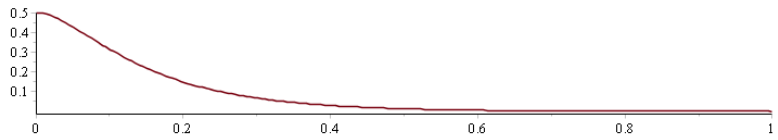 (c) ASU Math - Scott Surgent. Report errors to surgent@asu.edu
10
(c) ASU Math - Scott Surgent. Report errors to surgent@asu.edu
11
(c) ASU Math - Scott Surgent. Report errors to surgent@asu.edu
12
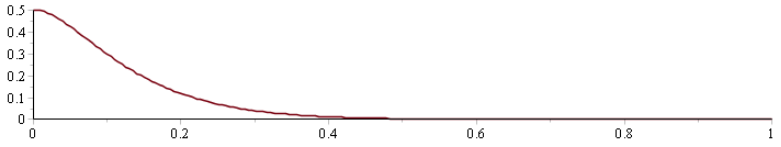 (c) ASU Math - Scott Surgent. Report errors to surgent@asu.edu
13
(c) ASU Math - Scott Surgent. Report errors to surgent@asu.edu
14
Here’s the motion of the mass for the first 0.5 second:







Then for the first 25 seconds. The forcing function “overwhelms” the natural decay of the unforced case, and the mass bobs according to the forcing function:
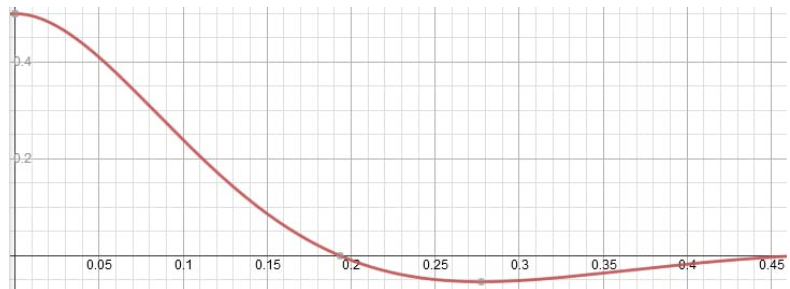 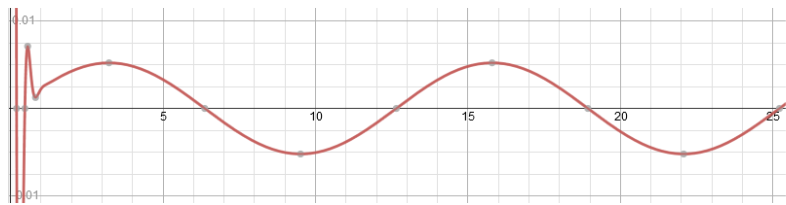 (c) ASU Math - Scott Surgent. Report errors to surgent@asu.edu
15